March 2019
Performance on Multi-Band Operation
Date: 2019-03-11
Authors:
Slide 1
Insun Jang, LG Electronics
March 2019
Abstract
This presentation :  
	provides the simulation results to show the 	efficiency on multi-band operation using 	PHY/MAC integrated simulator
Slide 2
Insun Jang, LG Electronics
March 2019
Introduction
Recap: Multi-band Operation to further improve the efficiency have been discussed [1-6], e.g., called Full Duplex over Multi-band (FD-MB) [5], [6] and Multi-channel FDD [4], enabling simultaneous (independent) DL/UL Tx over multi-bands




However, any observable results haven’t been shown yet for the operation
Therefore, in this contribution, we show the efficiency on multi-band operation using 	PHY/MAC integrated simulator in terms of throughput and latency
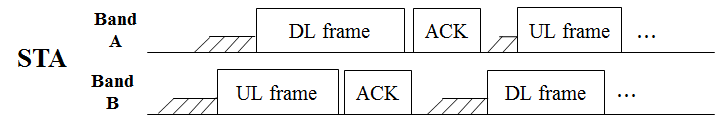 Slide 3
Insun Jang, LG Electronics
March 2019
Overview of Simulation Setup
We compare the single-band operation in 11ax and the multi-band operation in EHT with the same size of total bandwidth

Single-band Operation in 11ax
The band uses 11ax features for the data exchange
Multi-band Operation in EHT
Simultaneous (independent) DL/UL Tx over multi-bands is considered
Each band uses 11ax features for the data exchange (since any features haven’t been defined yet in EHT)
Performance Metric
We measure the performance of BSSs of 11ax and EHT, respectively
(Aggregated) BSS Throughput / (Average) Latency
Latency means time taken from that MAC receives a packet till that PHY starts transmitting
Slide 4
Insun Jang, LG Electronics
March 2019
Simulation Setup:Single band vs. Multi bands (Operation)
Single band (11ax): 5GHz band 160MHz
Multi-band (EHT) : 5GHz band 80MHz + 6GHz band 80MHz
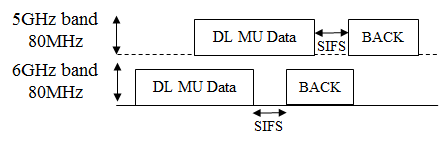 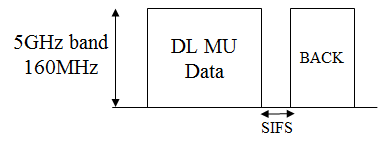 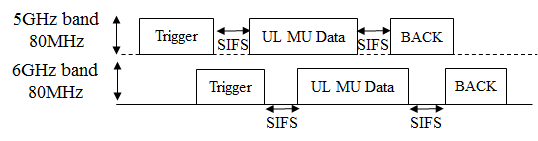 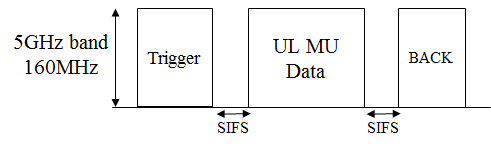 Slide 5
Insun Jang, LG Electronics
March 2019
Simulation Setup: Topology
Topology consists of 2 BSSs where each includes 1 AP and 10 STAs
In one BSS, the AP and STAs are located sequentially with a distance of 3 meters
All STAs are within hearing distance, i.e., Preamble detection between all STAs is possible
2 BSSs are 11ax BSSs (single-band) or EHT BSSs (multi-band) which are the target we measure
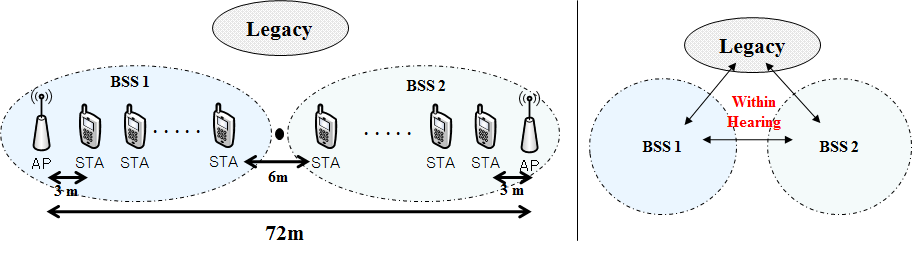 Slide 6
Insun Jang, LG Electronics
March 2019
Simulation Setup: Topology (Cont’d)
Primary channel of each band is set to the same channel
To compare the performance of single band and multi-band, we generate the interference from legacy STAs (e.g., 11ac/ax)
The interference is generated only for 80MHz in 5GHz band, which is within hearing distance from 2 BSSs
It is assumed that the legacy STAs are co-located and have the simulation parameters in common with 2 BSSs
More STAs, More interference in this topology
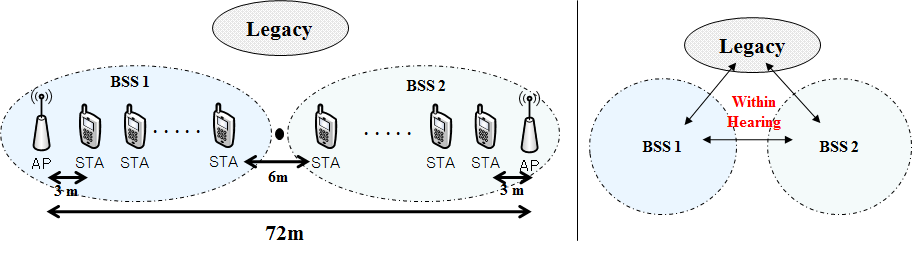 Slide 7
Insun Jang, LG Electronics
March 2019
Simulation Setup: Parameters
In this simulation, the value of traffic rate makes the queue filled sufficiently, so that STAs can use TXOP fully
Slide 8
Insun Jang, LG Electronics
March 2019
Results: Weak Interference
Weak Interference includes 10 Legacy STAs
For each case, Simulation running time is 100s
Slide 9
Insun Jang, LG Electronics
March 2019
Results: Strong Interference
Strong Interference includes 20 Legacy STAs
For each case, Simulation running time is 100s
Slide 10
Insun Jang, LG Electronics
March 2019
Observation
The main factor of throughput/latency gain is the flexibility of band usage, thereby preventing the waste of resources
Multi-band in EHT can utilize the 6GHz bandwidth regardless of the legacy interference

In denser environments (i.e., more interference), the gain of multi-band operation can be further improved
Slide 11
Insun Jang, LG Electronics
March 2019
Further Step
We need to elaborate the simulation results by implementing several features such as
More various and valid environments
6GHz interference, Non-hearable, …
Aggregation (to increase peak throughput for one target STA)
Additional Features (e.g., mutual cooperation [6])
….
Slide 12
Insun Jang, LG Electronics
March 2019
Summary
In this contribution, we have provided the simulation results for showing the efficiency of multi-band operation

We observed that the flexibility of multi-band operation can improve the performance in terms of throughput and latency

We will elaborate the PHY/MAC integrated simulator in order to show the efficiency of multi-band operation by including various environments and features
Slide 13
Insun Jang, LG Electronics
March 2019
References
[1] 802.11-18/1155r1 Multi-AP Enhancement and Multi-Band Operations
[2] 802.11-18/1161r0 EHT Technology Candidate Discussions
[3] 802.11-18/1171r0 View on EHT Objectives and Technologies
[4] 802.11-18/1518r0 EHT Multi-Channel Operation
[5] 802.11-18/1525r1 EHT features for Multi-Band Operation
[6] 802.11-18/1908r0 Overview of  Full Duplex over Multi- Band (FD-MB) for EHT
Slide 14
Insun Jang, LG Electronics